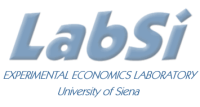 Course Behavioral Economics           Alessandro Innocenti 
Academic year 2013-2014
Lecture 14 Fairness

Lecture 14 FAIRNESS

Aim: To analyze the determinants of fairness in economic behavior.
Outline: Fairness and social preferences. Dictator game. Ultimatum game. Fehr and Schmidt’s model. Beliefs. Asymmetric payoffs. Framing. Intentions matters.
Readings:
Fehr, E. and K. M. Schmidt (1999). “A Theory of Fairness, Competition, and Cooperation”, The Quarterly Journal of Economics, 114, 817-868
Bicchieri, C. and J. Zhang (2012) “An Embarrassment of Riches: Modeling Social Preferences in Ultimatum Games”, in U. Maki (ed.) Philosophy of Economics, San Diego: North Holland, 577-595.
Blogs, Videos and Websites 
“The Triumph of the Social Animal” by Chrystia Freeland
http://www.nytimes.com/2012/04/20/world/europe/20iht-letter20.html
Capuchin monkeys reject unequal pay
http://www.youtube.com/watch?v=lKhAd0Tyny0
1
Fairness and social preferences
 
Experimental evidence on

  sharing

  sanctioning

  fairness

Sharing and sanctioning are characterized by reciprocity
 
Kindness vs. kindness

Unfairness vs. (costly) sanctions

Individual heterogeneity

 
Preference for fairness

Given two outcomes, individuals by and large will prefer the fairest one
2
Dictator game

Two players: Dictator and Recipient

Dictator gets amount X and decides how to allocate X between Recipient (s) and Dictator (X-s) 
 
Most common results 
– Average offer s ≈ 0.2
– Most common offers: 0 and 0.4 – 0.5 

- s increases with :
Non-anonymity
Identifiable recipient
”Deserving” recipient (e.g. Amnesty)

 S decrease with:
”Earned” initial amount
Option to ”pass”
3
Ultimatum game
Fehr and Schmidt (1999)

Proposer gets $1 and propose a share s to the respondent
Respondent accepts (payoﬀs (1 − s,s)) or rejects (payoﬀs (0,0))
Most common strategy s = .3 

Market game with multiple proposers
— 1 responder and n−1 proposers
— R accepts the highest oﬀer
— empirically s = 1 

Market game with multiple responders
— n − 1 responders and 1 proposer
— if at least one responder accepts, the contract is executed (responder share is divided between all responders that accepted)
— empirically s = 0
4
Ug FINdINGS 

One-shot, anonymous Ugs

Modal and median UG offers are 40/50%

Means are 30/40%

Offers of 40/50% rarely rejected

Offers below 20% rejected about half the time

Explanations

Preference for fairness
Negative/positive reciprocity of perceived intentions 
Altruism, generosity
Social norms
5
Fehr and Schmidt’s model

People dislike inequality:  they care about own payoffs and differences between their payoffs and others’

Player i’s utility for the allocation (x1, …, xn) is:



“” can be considered  as an envy weight, and “” as a guilt weight
0< i < i,  and i < 1 

people dislike advantageous inequality less than disadvantageous inequality

Fehr-Schmidt is a consequentialist model: an agent’s utility is completely determined by the ﬁnal distribution of outcomes — his and others’ material payoffs
6
7
ASYMMETRIC PAYOFFS
Kagel et al. (1996) 
Chips have higher (three times more) values for the proposer, and only the proposer knows it
in this case the offer is very close to half of the chips and the rejection rate is low 
people merely prefer to appear fair, as a really fair person is supposed to offer about 75% of the chips
8
Framing 
Hoffman et al. (1985)
UG with groups of twelve participants were ranked on a scale 1-12 either randomly or by superior performance in answering questions about current events. 
The top six were assigned to the role of ”proposer/seller” and the rest to the role of ”responder/buyer”. 
Signiﬁcantly lowered offers, but rejection rates were unchanged as compared to the standard Ultimatum game.
9
Intentions matter 
Fehr et al. (2003)
UG with only two choices: either offer 2 (and keep 8) or make an alternative offer that varies across treatments: 
(5,5), (8,2), (2,8) and (10,0)
When the (8,2) oﬀer is compared to the (5,5) alternative, the rejection rate is 44.4%
It decreases to 27% if the alternative is (2,8), and further decreases to9% if the alternative is (10,0).
the rejection rate depends a lot on what the alternative is
10
SUMMARY

Preference for fairness is not unconditional

Ambiguity allows self-serving biases  

Fairness depends on expectations

Fairness depends on contexts and framing

Intentions matter


Research questions

What grounds expectations?

How do we map contexts into preferences?